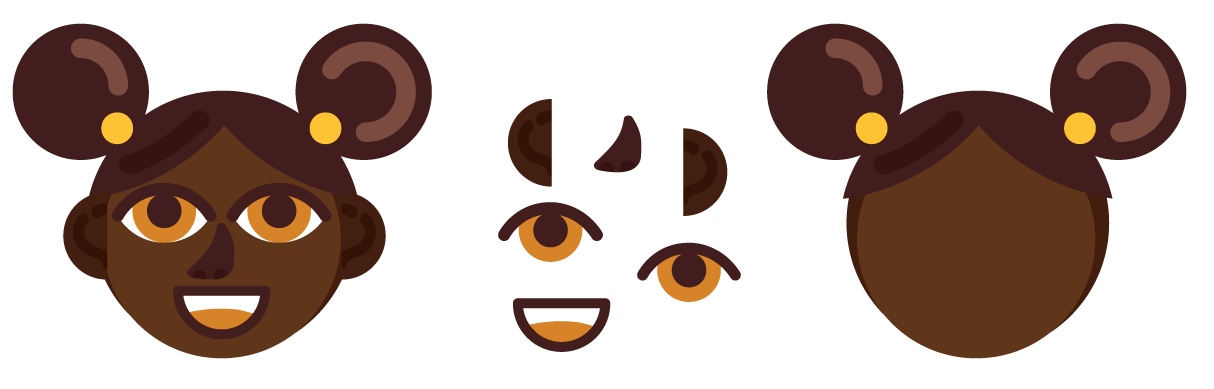 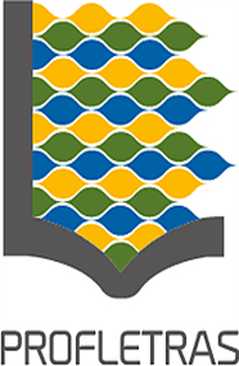 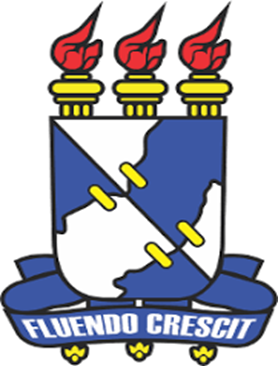 Sequência didática
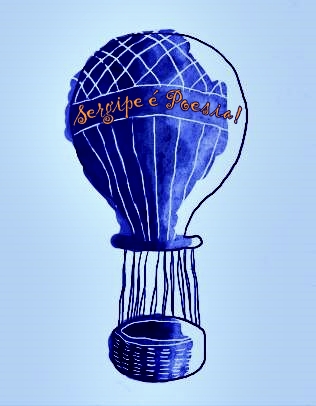 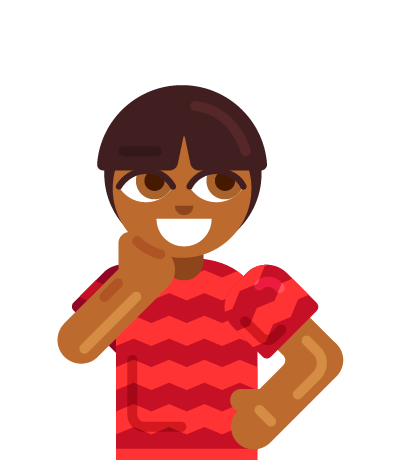 IDENTIDADE
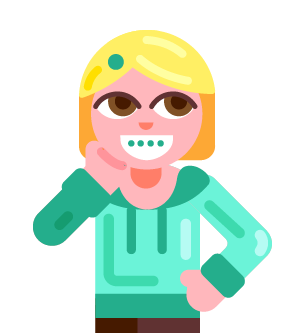 https://novaescola.org.br/plano-de-aula/5205/quem-sou-eu
Sequência didática Identidade
Autoria: SIMÁRIA SALES
Data: 05/12/2019
Público-alvo: 9º ano do EF
Carga horária: 3 h/a
Descrição: Atividade de leitura e interpretação do poema “EU SOU UMA CASA COMPLETA”, da escritora carioca Fernanda Maria Young de Carvalho Machado, com o objetivo de trabalhar vocabulário,  valor semântico das palavras e incentivar a produção de poemas.
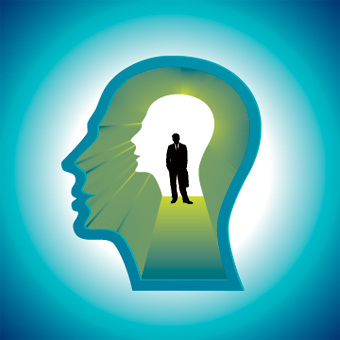 Eu sou uma casa completa
TEXTO
Sou uma casa completa.Tenho recantos em minhasDobras, lareira e um beloJardim de tulipas negras.
Também sou uma caravelaQue corre ruidosa eEscorregadia sobre os oceanosQue conduzem a novosContinentes.
E uma caneta macia de umGarçom orgulhoso; ele gostaDe ouvir: - Que caneta boa!Quando assinam a conta.
Posso ser os elásticos dePompom nas chiquinhas deUma menina que chora,Chata, no pátio ao lado
Ou um simples copo de água 
Oferecido a alguém que 
Trouxe uma pesada
 Encomenda. 
 
Quiçá sou eu, sim, eu. 
Eu mesma. Sofisticada e Demencial.  
Essa que fala Demais e diz que te ama, 
Que não quer ir, e não quer Ficar aqui.
Esse aqui que vaga e Ressente.

(A mão esquerda de vênus, Fernanda Young, 2016)
http://www.allthingshuman.net/who-is-that-voice-in-your-head/
ETAPAS
1ª Conhecendo Fernanda Young
Conversar com a turma sobre a escritora Fernanda Young.
Sugestão de site para busca de informações sobre a autora:
https://fernandayoung.wordpress.com/
https://oglobo.globo.com/opiniao/fernanda-young/
https://pt-br.facebook.com/fernandayoungforever/
https://www.culturagenial.com/poemas-fernanda-young/
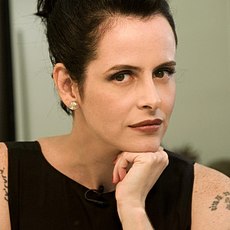 https://pt.wikipedia.org/wiki/Fernanda_Young
2ª Conhecendo o poema
Distribuir o poema, e, em seguida, realizar: leitura silenciosa, leitura oral feita pelo/a professor/a e leitura feita por algum/a aluno/a.
3ª As redundâncias e os estranhamentos no poema
1) Trabalhar com a turma o reconhecimento das redundâncias (o que é repetitivo) e dos estranhamentos (o que parece diferente) presentes no poema. Fazer a marcação no texto dos substantivos com que o eu lírico se compara (casa, caravela, caneta, elásticos e copo de água).
2) Mostrar  que, além dos substantivos, também há uma presença repetida de verbos no presente do indicativo, cujo efeito é aproximar o leitor do tema proposto, visto que projeta as reflexões no tempo presente. 
3) Marcar as palavras que  são desconhecidas no texto e procurar o significado.
4) Finalizar a abordagem ao poema pedindo que a turma diga o que compreendeu: Quais são os sentimentos, sensações e opiniões expressos pelo eu do poema? Após a leitura que fizemos, o que o título do poema quer dizer?
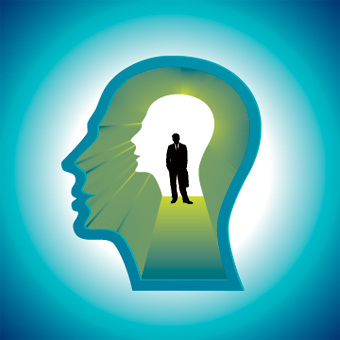 Eu sou uma casa completa
Sou uma casa completa.Tenho recantos em minhasDobras, lareira e um beloJardim de tulipas negras.
Também sou uma caravelaQue corre ruidosa eEscorregadia sobre os oceanosQue conduzem a novosContinentes.
E uma caneta macia de umGarçom orgulhoso; ele gostaDe ouvir: - Que caneta boa!Quando assinam a conta.
Posso ser os elásticos dePompom nas chiquinhas deUma menina que chora,Chata, no pátio ao lado
Ou um simples copo de água 
Oferecido a alguém que 
Trouxe uma pesada
 Encomenda. 
 
Quiçá sou eu, sim, eu. 
Eu mesma. Sofisticada e Demencial.  
Essa que fala Demais e diz que te ama, 
Que não quer ir, e não quer Ficar aqui.
Esse aqui que vaga e Ressente
http://www.allthingshuman.net/who-is-that-voice-in-your-head/
4ª Atividade de produção de texto: identidade
1) Perguntar à turma: O que você lembra  quando você ouve a palavra identidade.
2) Perguntar à turma: O que o poema revela sobre a identidade do eu lírico?
2) Pedir aos/às alunos/as que criem um poema de duas estrofes, tendo como referência a 1ª e a 4ª estrofes do poema trabalhado.
3) Pedir que os/as alunos/as leiam oralmente o poema  que criaram.
4) Debater com a turma as impressões sobre a atividade Identidade.
REFERÊNCIAS
D’ONOFRIO, Salvatore. Forma e sentido do texto literário. São Paulo: Ática, 2007.
OLIVEIRA, Lívio. O teorema da feira. Natal: Edição do autor, 2012.
PAZ, Octavio. O arco e a lira. Rio de Janeiro: Nova Fronteira, 1982.
RAMALHO, Christina. A poesia é o mundo sendo: o poema na sala de aula. In: Revista da Anpoll nº 36, p. 330-370, Florianópolis, Jan./Jun. 2014, p. 330-370.
https://www.ramalhochris.com/
https://docero.com.br/doc/nn0vx1x